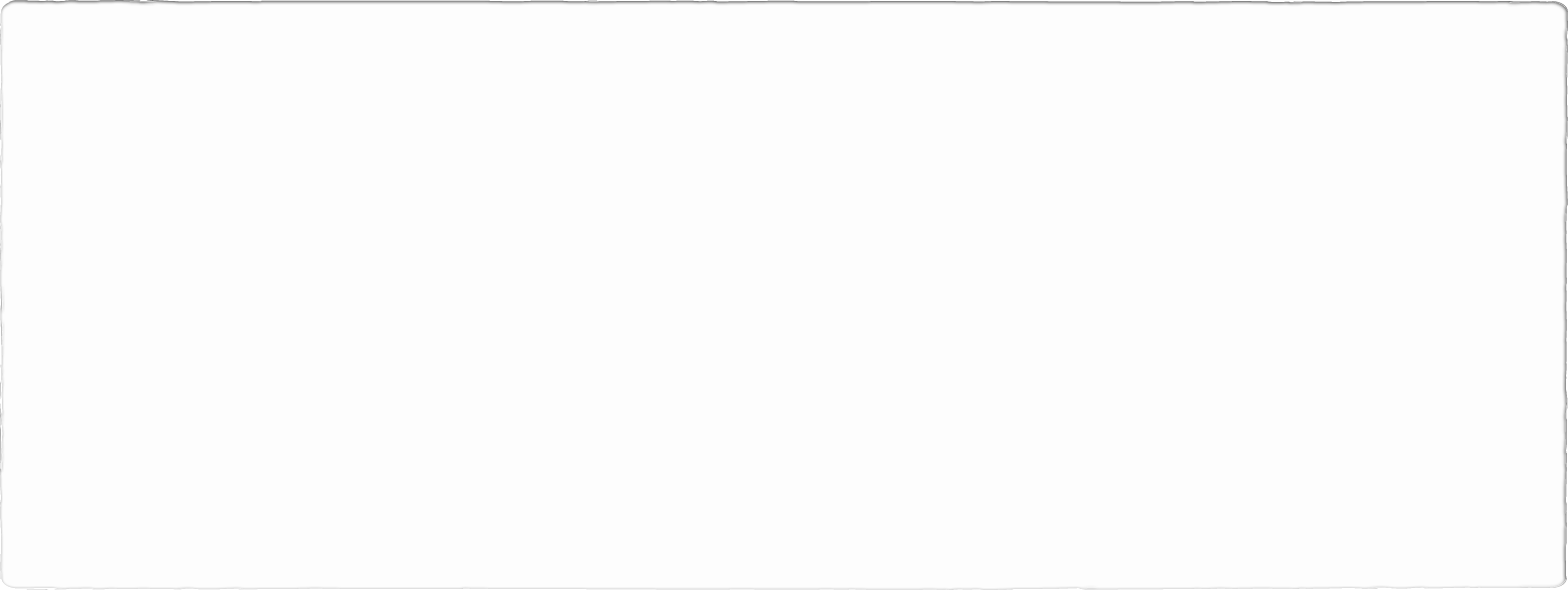 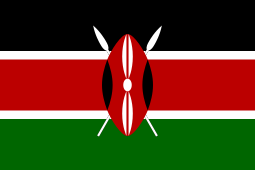 Kenya
By Oisín
Fast Facts
OFFICIAL NAME: Republic of Kenya
FORM OF GOVERNMENT: Republic
CAPITAL: Nairobi
POPULATION: 48,397,527
OFFICIAL LANGUAGES: Swahili, English
MONEY: Kenyan shilling
AREA: 224,081 square miles (580,367 square kilometers)
MAJOR MOUNTAIN RANGES: Aberdare Range, Mau Escarpment
MAJOR RIVERS: Athi/Galana, Tana
History
Geographical  Location
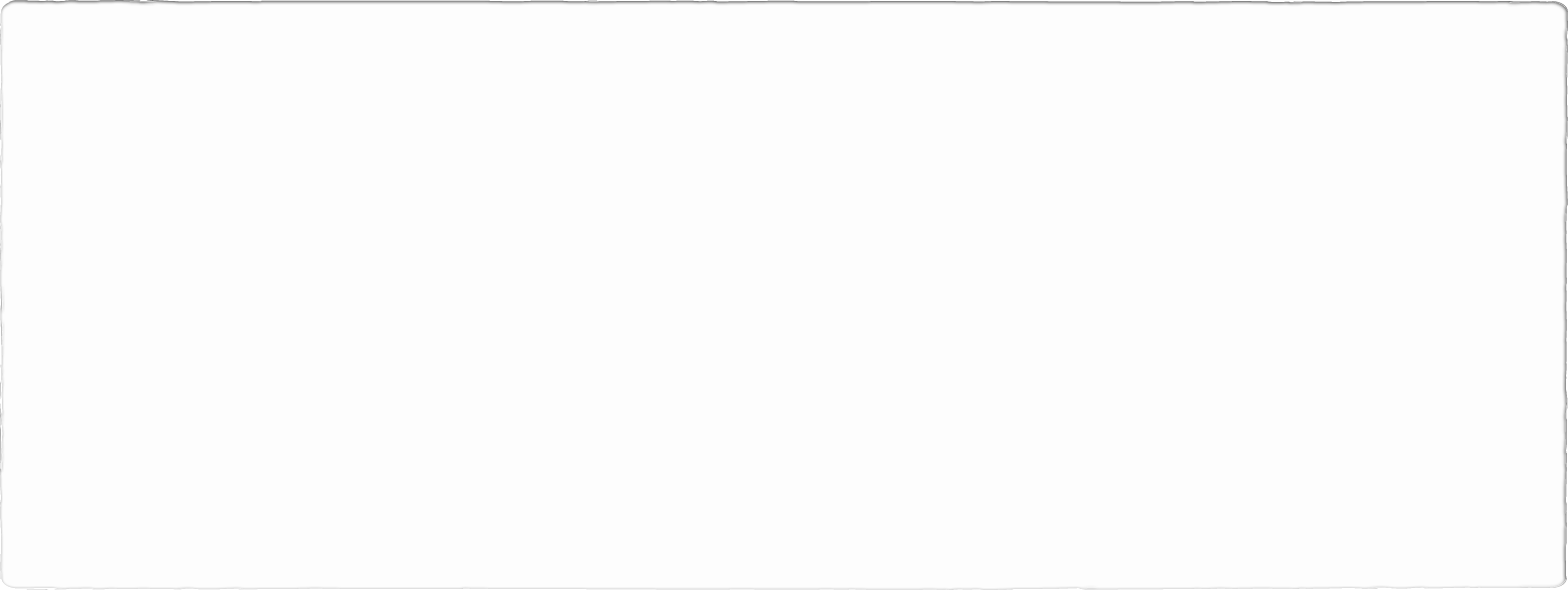 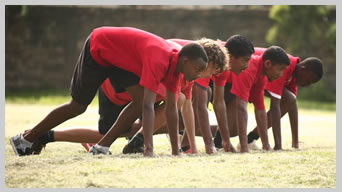 Sport
By Oisín Byrne